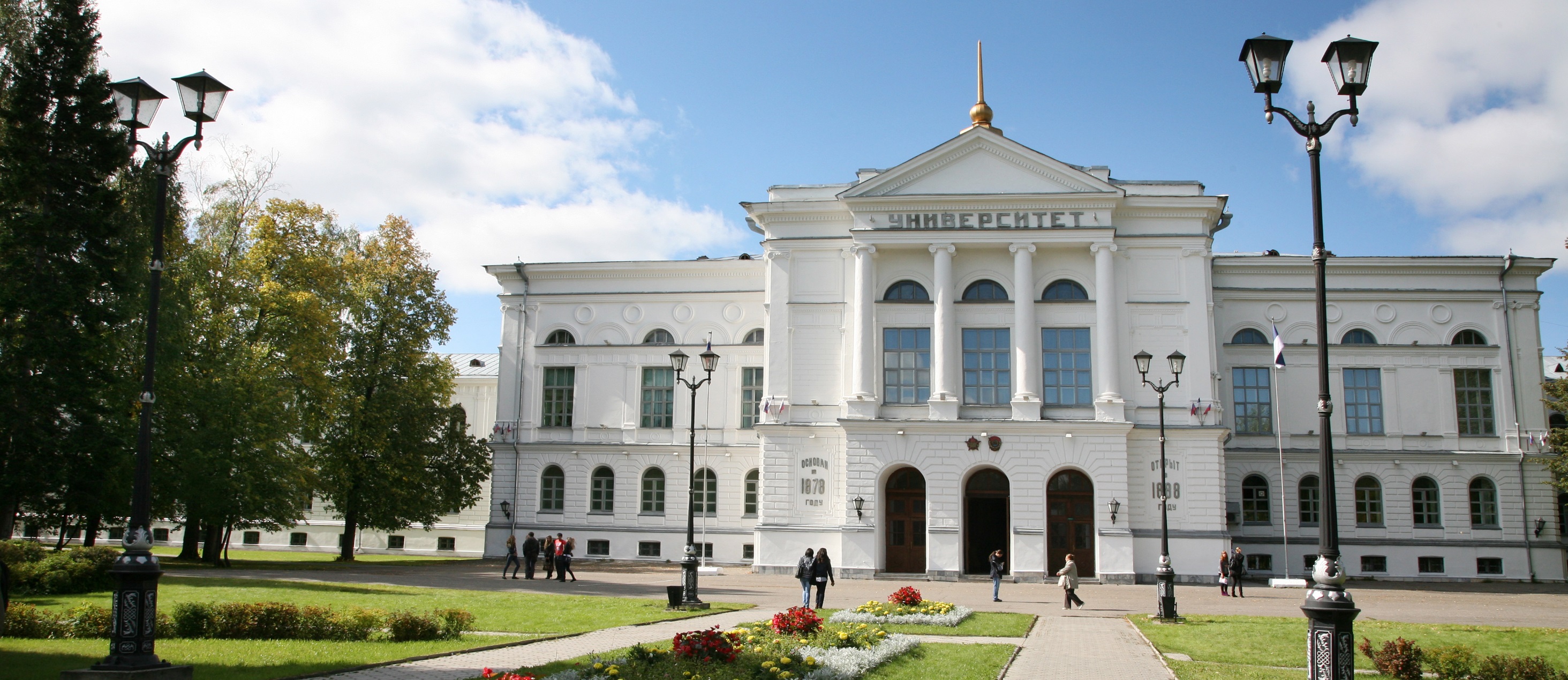 Разработка и апробация практики  эффективного разрешения конфликтных ситуаций в студенческой среде 
                  				 Подкладова Татьяна Дмитриевна
      Щелин Игорь Владимирович	
Пучкина Юлия Александровна
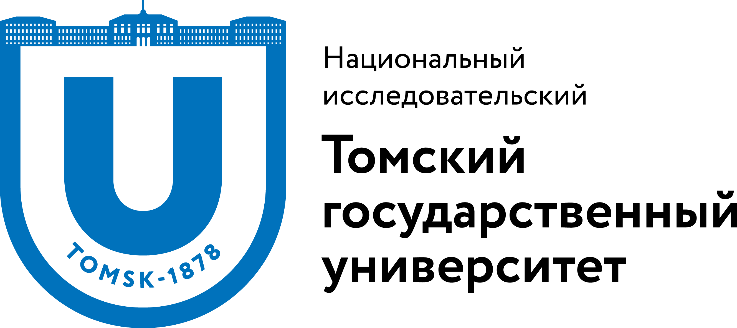 Цель и задачи проекта
Цель:	
исследование возможностей развития благоприятной кампусной среды в ТГУ через внедрение практики эффективного разрешения конфликтных ситуаций среди студентов. 
Задачи:  
проведение исследования показателей психологической безопасности, мотивации обучения, психологического микроклимата студенческой группы, особенностей учебной и социально-психологической адаптации первокурсников, референтной значимости университета и факультета/института;
разработка рекомендаций по нивелированию угроз психологической безопасности студентов;
создание студенческой службы конфликтологической помощи из студентов-медиаторов;
повышение осведомленности студентов и сотрудников ТГУ о конструктивном разрешении конфликтов и формирование у них навыков эффективного общения.
Реализация программы повышения конкурентоспособностиТомского государственного университета,II этап, 2015-2016 гг
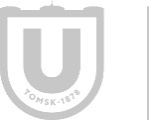 2
Основные мероприятия и результаты проекта
Проведение  исследование «Психологическая безопасность  студентов вуза»(319 студентов, 7 факультетов).    Результаты  представлены  на факультеты, опубликованы в  статье.  Разработаны  рекомендации по нивелированию угроз психологической безопасности студентов;
Знакомство с практикой  конструктивного разрешения конфликтов и применения медиативных технологий в образовательных учреждениях.  Участие в конференции  «Доказательное проектирование о оценка социальных программ и политик»(г. Москва),  рабочие встречи в Центре судебно-правовой реформы(г. Москва);
Разработка и проведение тренинга «Навыки конструктивного разрешения конфликтов в студенческой среде» в объеме 24 часов.  Тренинг прошли и получили сертификаты  14 человек; 
Проведение секции  «Служба разрешения конфликтов в учреждениях профессионального образования»  в рамках межрегионального семинара «Создание условий для реализации прав несовершеннолетних, находящихся в конфликте с окружением и законом» прошедшего  на базе  НИ ТГУ;
Проведение  мини-тренингов и информационно-просветительских занятий с кураторами(июль-сентябрь):  6 занятий, общая численность участников – не менее 80 человек;
Создание и поддержка групп в социальных сетях :  Служба медиации ТГУ https://vk.com/mediation_tomsk , Сообщество волонтеров –медиаторов ТГУ  (закрытая группа)  https://vk.com/mediation_tsu ,  электронная почта службы: mediation-tsu@mail.ru;
Информационное сопровождение реализации проекта на сайте ТГУ и  в социальных сетях.
Реализация программы повышения конкурентоспособностиТомского государственного университета,II этап, 2015-2016 гг
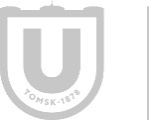 3
Дальнейшие планы и действия
Разработка и ведение  кампусного курса «Конструктивное разрешение конфликтных ситуаций(медиация)»;
Проведение исследования психологической безопасности преподавателей и сотрудников ТГУ;
Изучение показателей психологической безопасности студентов на всех факультетах с включением таких показателей как конфессиональная и этническая толерантность
Разработка  и издание пособия «Психологическая безопасность и конструктивное разрешение  конфликтов»;
Информирование и просвещение университетского сообщества  о возможностях конструктивного  разрешения конфликтных ситуаций;
Продвижение службы медиации ТГУ в студенческой среде, поддержка волонтеров-медиаторов;
Продвижение медиации в региональной и профессиональной среде через курсы повышения квалификации специалистов системы среднего образования, поддержку и сопровождение действующих служб медиации в образовательных учреждениях.
Реализация программы повышения конкурентоспособностиТомского государственного университета,II этап, 2015-2016 гг
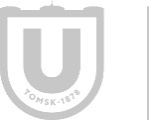 4
Спасибо за внимание!
Национальный исследовательский
Томский государственный университет
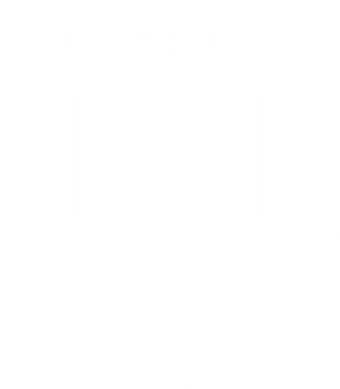 634050, г. Томск, пр. Ленина, 36
+7 (3822) 52-98-52, +7 (3822) 52-95-85 (факс)
rector@tsu.ru

www.tsu.ru